Działalność komitetów technicznych PKN

Anna Gruszka
1
System normalizacyjny w Polsce
Ustawa z dnia 12 września 2002 r. o normalizacji (Dz.U. Nr 169, poz. 1386 z późniejszymi zmianami) i akty uzupełniające 

Przepisy wewnętrzne PKN


Za organizację systemu normalizacji odpowiada Polski Komitet Normalizacyjny
2
Polski Komitet Normalizacyjny
Krajowa jednostka normalizacyjna
Państwowa jednostka organizacyjna
Państwowa jednostka budżetowa
Niezależna od administracji rządowej oraz jakiejkolwiek grupy interesów
Wyłączne prawo używania skrótu PKN i zastrzeżonego znaku graficznego
Działa zgodnie ze statutem
3
SCHEMAT  ORGANIZACYJNY
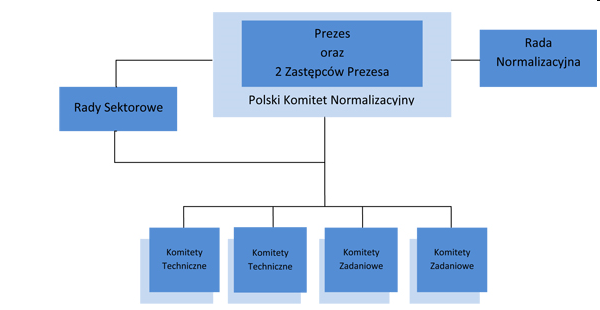 Organy techniczne PKN powoływane przez Prezesa PKN
Rada Sektorowa (RS) – ciało kolegialne, składające się z Przewodniczących Komitetów Technicznych i Komitetów Zadaniowych danego Sektora WPN, koordynujące działania w zakresie tematyki danego Sektora
Komitet Techniczny (KT) – ciało kolegialne powoływane do prowadzenia prac normalizacyjnych w przyporządkowanym mu zakresie tematycznym
Komitet Zadaniowy (KZ) – ciało kolegialne powoływane do wykonania określonego zadania normalizacyjnego
Podkomitet (PK) - ciało kolegialne powoływane przez Prezesa PKN na wniosek przewodniczącego KT  do samodzielnego prowadzenia prac normalizacyjnych  w wydzielonej części zakresu tematycznego KT
5
Przepisy wewnętrzne dotyczące działalności OT
Zarządzenie Nr 30 Prezesa Polskiego Komitetu Normalizacyjnego z dnia 30 lipca 2013 r. w sprawie Organów Technicznych powoływanych przez Prezesa PKN, podstawy ich powoływania oraz zasad powoływania członków i osób funkcyjnych w tych organach 

Z2-P1 Organizacja i zadania Organów Technicznych powoływanych w PKN
Z2-P3 Zasady powoływania Organów Technicznych PKN, ich członków oraz osób funkcyjnych
Z2-I2 Opracowanie planu działania KT/KZ
6
Podstawa powołania OT
Podstawą powołania KT/KZ jest odpowiednio: 
zaopiniowany przez Radę Sektorową i Radę Normalizacyjną projekt Planu działania KT, 
zaopiniowany przez Radę Sektorową projekt Planu działania KZ
wraz z wymaganymi dokumentami powołania KT/KZ
Podstawą powołania PK jest decyzja Przewodniczącego KT wyrażona we wniosku o powołanie PK oraz pozostałe wymagane dokumenty powołania PK
7
Plan działania KT/KZ
Plan działania Komitetu Technicznego (PD KT)/Komitetu Zadaniowego (PD KZ) jest zwięzłym opisem bieżącego stanu prac normalizacyjnych i planu prac w kontekście ważnych biznesowych, technologicznych, środowiskowych i społecznych prognoz w dziedzinie którą zajmuje się KT/KZ 
Jest opracowywany w celu:
dostarczenia członkom KT/KZ i innym zainteresowanym podmiotom analizy ww. prognoz;
wyjaśnienia powiązania bieżących prac normalizacyjnych KT/KZ z ww. prognozami;
wyznaczenia obszarów priorytetowych, umożliwiających właściwe planowanie prac KT/KZ;
promocji wśród środowisk zainteresowanych daną tematyką dokonań oraz planów KT/KZ, z którymi wiąże się potrzeba uzyskania środków finansowych, niezbędnych do realizacji planowanych prac;
promocji wśród środowisk zainteresowanych daną tematyką czynnego uczestnictwa w pracach KT/KZ
8
Członkowie KT/KZ/PK
Członkami KT/KZ/PK mogą być podmioty wymienione w art. 23 ust. 2 ustawy, działające i zarejestrowane na terenie RP, zainteresowane w zakresie tematycznym danego KT/KZ/PK, po złożeniu dokumentów wymaganych przepisami wewnętrznymi PKN 
Członkowie KT i PK są powoływani przez Prezesa PKN na czas nieokreślony, a członkowie KZ – na czas wykonywania zadań
Członkowie KT/KZ/PK realizują zadania KT/KZ/PK poprzez swoich reprezentantów 
W skład KT/KZ/PK zgodnie z ustawą wchodzą: specjaliści – reprezentanci członków KT/KZ/PK oraz pracownik PKN, pełniący funkcję Sekretarza KT/KZ lub Konsultanta KT (jeśli sekretariat KT jest prowadzony poza PKN)
9
KOMITETY TECHNICZNE PKN(art. 23)
Komitety techniczne realizują cele wymienione w art. 3 ustawy poprzez opracowywanie Polskich Norm i innych dokumentów normalizacyjnych w określonych zakresach tematycznych.

W skład komitetu technicznego wchodzą specjaliści delegowani przez organy administracji rządowej, organizacje gospodarcze, pracodawców, konsumenckie, zawodowe i naukowo-techniczne, szkół wyższych i nauki  oraz pracownicy PKN.

Komitety techniczne powołuje i odwołuje Prezes PKN po zasięgnięciu opinii Rady. 

Sekretariaty komitetów technicznych prowadzi PKN; z tym że PKN może powierzać w drodze umowy prowadzenie innym jednostkom  organizacyjnym, na koszt tych jednostek
10
KOMITETY TECHNICZNE
Przewodniczący KT

Zastępca Przewodniczącego
(osoby wybrane ze składu KT)
Członkowie KT


  Nie mniej niż 5, 
nie więcej niż 30
Sekretarz KT

(osoba wskazana przez 
jednostkę prowadzącą sekretariat)
Konsultant  KT
11
Rola i zadania Komitetu Technicznego
KT opracowują Polskie Normy i inne dokumenty normalizacyjne oraz uczestniczą w pracach zgodnie z przepisami wewnętrznym PKN realizując następujące zadania
Przygotowywanie planu działania KT i programów prac normalizacyjnych oraz PD KT, w tym także planu dotyczącego PK
Ustalanie zakresu działania KT i podział na PK, w tym zmian zakresu tematycznego
podejmowanie decyzji w sprawach propozycji nowych tematów (KNT), w tym KNT dotyczących zakresu tematycznego PK,
Rozstrzyganie spraw spornych w PK
Ustalanie źródeł finansowania i planowanie kosztów prac KT
Uczestniczenie w europejskiej i międzynarodowej współpracy normalizacyjnej
12
Rola i zadania Komitetu Technicznego cd
Uzgadnianie projektów PN i innych dokumentów normalizacyjnych
Zgłaszanie potrzeby dotyczącej zatwierdzenia i wycofania PN oraz innych dokumentów normalizacyjnych lub zaniechania prac nad projektem PN/PDN
Interpretacja postanowień PN i innych dokumentów normalizacyjnych
Opiniowanie projektów PN oraz innych dokumentów normalizacyjnych na wniosek innych OT
Współpraca z innymi OT w zakresie opiniowania i uzgadniania projektów PN oraz innych dokumentów normalizacyjnych o tematyce dotyczącej kilku KT i/lub innych OT
Nadzór nad aktualnością zbioru PN przypisanego do KT
13
SKŁAD KOMITETÓW TECHNICZNYCH
Przewodniczący KT – wybierany spośród reprezentantów członków KT i powoływany przez Prezesa PKN na 4 lata od daty powołania

Zastępca przewodniczącego KT – wybierany spośród reprezentantów członków KT i powoływany przez Prezesa PKN na 4 lata od daty powołania (jeżeli jest to konieczne)

Sekretarz KT – proponowany przez podmiot prowadzący sekretariat KT lub kierownika Sektora WPN (w przypadku prowadzenia sekretariatu KT przez PKN), powoływany przez Prezesa PKN na czas nieokreślony

Członkowie - powoływani przez Prezesa PKN na czas nieokreślony, działający poprzez swoich reprezentantów

Konsultant KT – pracownik PKN powołany do współpracy z KT, konsultant  KT może być jednocześnie sekretarzem.
14
Zadania członka  KT
Aktywne uczestnictwo w pracach  i posiedzeniach KT
Uczestnictwo w pracach grup projektowych, do których zostali powoływani przez przewodniczącego KT
Opiniowanie projektów PN, EN i Norm Międzynarodowych oraz innych dokumentów normalizacyjnych
Uczestnictwo w głosowaniu uchwał KT
Uczestnictwo w pracach komitetów technicznych europejskich i międzynarodowych organizacji normalizacyjnych
Wyrażanie opinii dotyczących prac KT 
Znajomość i przestrzeganie przepisów wewnętrznych PKN w zakresie działalności KT
Przeniesienie na PKN autorskich praw majątkowych i niewykonywanie autorskich praw członka i reprezentanta nabytych podczas uczestnictwa w pracach normalizacyjnych
Członkowie uczestnicząc w pracach KT wyrażają opinie w imieniu podmiotów, które ich delegowały do składu KT
15
Zadania Przewodniczącego KT
Kierowanie pracami KT i reprezentowanie KT na zewnątrz
Nadzór nad opiniowaniem, uzgadnianiem, realizacją i aktualnością Planu działania KT 
Propagowanie finansowania prac normalizacyjnych przez zainteresowane środowiska (prace na zamówienie)
Zwoływanie posiedzeń, ustalanie porządku obrad i przewodniczenie obradom
Podejmowanie działań zmierzających do uzgodnienia projektów PN i innych dokumentów normalizacyjnych,  w tym prowadzenie mediacji z reprezentantami członków KT w celu doprowadzenia do uzyskania  zbieżności stanowisk w KT, umożliwiających stwierdzanie osiągnięcia konsensu, zatwierdzanie protokołów i uchwał KT
Inicjowanie  głosowań dotyczących działalności KT 
Podejmowanie działań zmierzających do aktywizacji członków KT uchylających się od głosowania i uczestnictwa w pracach KT, bądź ich odwoływania,
16
Zadania Przewodniczącego KT cd
Nadzór nad aktualnością zbioru PN przypisanego do KT
Przestrzeganie procedur prowadzenia prac normalizacyjnych
Wnioskowanie do Prezesa PKN o powołanie Podkomitetu (PK)
Powoływanie Grup Projektowych (GP) oraz określanie ich zadań
Typowanie - w uzgodnieniu z KT 
rekomendowanych wykonawców prac normalizacyjnych, 
uczestników prac grup roboczych międzynarodowych i regionalnych organizacji normalizacyjnych
Współpraca z innymi OT oraz z PKN
Zapraszanie osób spoza składu KT do współpracy oraz na posiedzenia KT
Reprezentowanie interesów KT w  Radzie Sektorowej (RS)
Występowanie z wnioskiem w sprawach wymagających decyzji lub zgody Prezesa PKN 
Występowanie do Kierownika Sektora WPN o przekazanie zainteresowanym opinii merytorycznej w sprawach interpretacji postanowień PN opracowanej przez KT 
Przewodniczący KT/KZ nie reprezentuje PKN, ani stanowiska PKN.
17
Zadania sekretarza KT
Zapewnienie przestrzegania przepisów wewnętrznych PKN w pracach KT 
Obsługa organizacyjno-techniczna prac krajowych, europejskich i międzynarodowych, w których KT bierze udział 
Organizowanie uzgodnień elektronicznych, rozsyłanie i udostępnianie dokumentów w PZN z zapewnieniem bezpieczeństwa informacji w zakresie ochrony niniejszych dokumentów
Koordynowanie programu prac  Podkomitetów (PK) i prac Grup Projektowych(GP)
Współpraca z innymi OT w zakresie prac KT
Monitorowanie realizacji i aktualności Planu działania KT (PD KT)
Przedstawianie KT wszelkich spraw wymagających uzgodnienia, objętych jego zadaniami
……
18
Zadania konsultanta
obsługa prac KT (w tym PK) w PZN 
udostępnianie w PZN dokumentów CEN, CENELEC, ISO ,IEC, ETSI (np. projektów EN)
organizowanie uzgodnień elektronicznych
zapewnianie łączności pomiędzy CEN, CLC, ISO, IEC, ETSI a KT
nadzór nad wdrożeniem działań krajowych, wymaganych przez CEN/CENELEC/ETSI oraz ISO/IEC w przypadku zadeklarowania formy czynnego członkostwa (P) (np. ankieta powszechna, procedura wstrzymania prac)
terminowe przekazywanie formalnie poprawnych uwag oraz stanowiska krajowego do projektów dokumentów
zapewnienie niezbędnej pomocy i wsparcia w przestrzeganiu przez KT (w tym PK) przepisów wewnętrznych PKN dotyczących działalności KT
zgłaszanie uwag dotyczących poprawności opracowania normalizacyjnego projektów PN/PDN na każdym etapie……
Konsultant KT pełni funkcję Sekretarza gdy sekretariat KT prowadzi PKN
19
Decyzje i uchwały
Podejmowanie decyzji i uchwał w sprawach organizacyjnych KT 
Podejmowanie decyzji i uchwał w sprawie projektów norm i innych dokumentów normalizacyjnych
Projektów Polskich Norm i Polskich dokumentów normalizacyjnych
Projektów Norm Europejskich
Projektów Norm Międzynarodowych
20
Projekty Polskich Norm (PN) i Polskich Dokumentów Normalizacyjnych (PDN) 
KT uzgadnia treść projektów PN
Po uzgodnieniu projektu KT precyzuje propozycję uchwały
W zależności od przyjętej procedury opracowania, głosowanie nad projektem uchwały może następować:
kwalifikowaną większością głosów (co najmniej 2/3 wszystkich członków KT za przyjęciem, nie więcej niż 1/4 głosów „przeciw”)
bezwzględną większością głosów („za” powyżej 50% wszystkich członków KT)
zwykłą większością głosów („za” powyżej 50% biorących udział w głosowaniu reprezentantów członków KT)
Uchwały dotyczące  projektów Norm Międzynarodowych, gdy KT zgłosił formę uczestnictwa P podejmowane są bezwzględną większością  głosów członków KT
21
Zasady głosowania
Jeden podmiot delegujący ma jeden głos, bez względu na liczbę osób reprezentujących dany  podmiot,

Osoby funkcyjne: przewodniczący KT oraz zastępca przewodniczącego KT reprezentują podmiot , który ich delegował, 

Sekretarz KT – nie ma prawa głosu

Konsultant KT (pracownik PKN) – nie bierze udziału w głosowaniu, czuwa nad przestrzeganiem procedur PKN przez KT.
22
Metody pracy KT
Pracami KT kieruje przewodniczący wybierany spośród reprezentantów członków KT
Obsługę administracyjno-techniczną  zapewnia sekretariat KT
Wszystkie zadania proceduralne wykonywane przez KT powinny być realizowane przy użyciu PZN
KT może pracować na posiedzeniach lub za pośrednictwem PZN
Posiedzenie KT zwołuje przewodniczący z własnej inicjatywy lub na wniosek kierownika Sektora WPN
Zawiadomienie o posiedzeniu KT, porządek posiedzenia i dokumenty udostępniane w PZN co najmniej 14 dni przed posiedzeniem
23
Organizacja wewnętrzna pracy KT
KT tworzy Grupy projektowe (GP) do oceny i przyjęcia opracowania określonego tematu normalizacyjnego  (projektu normy lub innego dokumentu normalizacyjnego)
GP jest powoływana przez Przewodniczącego KT w uzgodnieniu z KT
W skład GP nie może wchodzić przedstawiciel wykonawcy
W przypadku niejednorodnej i rozległej tematyki KT może podjąć decyzję o podziale na Podkomitety (PK)
Powołanie PK wymaga deklaracji członka KT lub podmiotu zgłaszającego gotowość członkostwa w PK dotyczącej prowadzenia sekretariatu PK
Decyzja KT podjęta bezwzględną większością głosów członków KT
24
Struktura Komitetu Technicznego
Komitet techniczny
Grupa
projektowa
Podkomitet
Podkomitet
Grupa
projektowa
25
Normalizacja, 2013
Komitet Zadaniowy
Komitet Zadaniowy (KZ) powołuje Prezes PKN, na wniosek Rady Sektorowej, do wykonania określonego zadania normalizacyjnego, np. opracowania jednego lub kilku projektów norm z niezagospodarowanej lub nowej tematyki Sektora WPN 
Podstawą działania KZ jest Plan działania KZ (PD KZ) zatwierdzony przez Zastępcę Prezesa ds. Normalizacji
Komitet Zadaniowy (KZ) jest odwoływany przez Prezesa PKN po zakończeniu zadania – na wniosek Rady Sektorowej 
W przypadku rozszerzenia zakresu prac normalizacyjnych w tematyce KZ może on zostać przekształcony w KT na wniosek Rady Sektorowej
26
Skład Komitetu Zadaniowego
W skład Komitetu Zadaniowego wchodzą członkowie KZ realizujący zadania KZ poprzez swoich reprezentantów

Członkami KZ są podmioty zarejestrowane i działające na terenie RP, zainteresowane zakresem tematycznym danego KZ (nie mniej niż trzy podmioty)

W skład Komitetu Zadaniowego wchodzą:
 Przewodniczący KZ,
 Sekretarz KZ,
 reprezentanci członków KZ
27
Grupa Projektowa
Grupę Projektową (GP) powołuje Przewodniczący KT/KZ/PK w uzgodnieniu z KT/KZ/PK. 
GP powołuje się w celu oceny i przyjęcia projektu normy/innego dokumentu normalizacyjnego (tematu normalizacyjnego), tłumaczenia tytułu, zakresu normy i wytypowania norm sprzecznych
Zaleca się, aby ta sama Grupa Projektowa oceniała projekty ewentualnych późniejszych zmian i poprawek do norm.
W skład Grupy Projektowej (GP) wchodzą eksperci z zakresu tematu normalizacyjnego. 
Przewodniczący KT/KZ, wyznacza prowadzącego temat ze składu GP (reprezentanta członka KT/KZ/PK)
28
Odpowiedzialność i zadania prowadzącego temat
Prowadzący temat nadzoruje uzgodnienie projektu w GP, terminowy przebieg prac nad projektem oraz przekazanie KT/KZ/PK oceny projektu i propozycji ewentualnych zmian zapisów.
29
Decyzje Grupy Projektowej (GP)
W ramach uzgodnienia projektu w GP prowadzący temat proponuje KT/KZ/PK przyjęcie lub odrzucenie pracy 
 Uzgodnienie projektu w GP prowadzący temat potwierdza w PZN poprzez realizację zadania z harmonogramu
W przypadku odrzucenia projektu podaje uzasadnienie w PZN
30
Metody pracy Grupy Projektowej (GP)
GP może pracować w PZN na posiedzeniach lub korespondencyjnie 
Tryb pracy GP ustala prowadzący temat. Praca GP jest dokumentowana w PZN
Po wykonaniu zadania, dla którego GP została powołana oraz potwierdzeniu uzgodnienia w GP, praca jest przekazywana do dalszego procedowania w KT/KZ/PK
Za umieszczenie dokumentów GP w PZN odpowiedzialny jest prowadzący temat
Ta sama GP może być powołana do oceny kilku projektów/tematów normalizacyjnych o podobnym zakresie tematycznym
31
Jak zostać członkiem KT/KZ/PK
Podmiot zainteresowany członkostwem w KT/KZ/PK, we współpracy z właściwym Sektorem Wydziału Prac Normalizacyjnych PKN, wymienionym w karcie informacyjnej, przygotowuje i przekazuje do Polskiego Komitetu Normalizacyjnego następujące dokumenty:
1.   Dokumenty potwierdzające prawo reprezentowania podmiotu na zewnątrz
2. Formularz Z2-P3-F04 Dane osobowe reprezentanta członka KT/KZ/PK/eksperta do przetwarzania przez PKN, podpisany przez reprezentanta członka KT/KZ/PK/eksperta
3. Formularz Z2-P3-F14 Zadania członka KT/KZ/PK, podpisany przez osobę(-y) upoważnioną(-e)  i  jego reprezentanta(-ów)
4. Formularz Z2-P3-F16 Dane członka KT/KZ/PK do przetwarzania przez PKN, podpisany przez osobę(-y) upoważnioną(-e)

Członkowie KT i PK są powoływani przez Prezesa PKN na czas nieokreślony, a członkowie KZ – na czas wykonywania zadań
 Członkowie KT/KZ/PK realizują zadania KT/KZ/PK poprzez swoich reprezentantów.
32
www.pkn.pl
Schemat systemu normalizacyjnego
CEN i CENELEC
….
KT (250)/KZ (4)
PKN
1
ZAINTERESOWANE PODMIOTY
Polska 
Norma
315
….
504
Ankieta powszechna
500
OBYWATELE
33
Normalizacja, 2013
Polski Zasób Normalizacyjny
PZN ma za zadanie wspierać pracę członków Organów Technicznych (OT) w trakcie procesu opracowywania norm, udostępniając zasoby normalizacyjne PKN oraz umożliwiając efektywną komunikację pomiędzy członkami OT oraz pomiędzy członkami OT a pracownikami PKN
Zapewnia kompleksowe zarządzanie pracami OT, głosowaniami i dokumentami w obiegu wewnętrznym OT
Umożliwia zarządzanie zasobami: dokumentami normalizacyjnymi, uprawnieniami użytkowników i rolami oraz pracami w OT
Gwarantuje szybki do nich dostęp, sprawną dystrybucję, zatwierdzanie, akceptowanie, tworzenie elektronicznych teczek akt normy oraz wykonywanie prac normalizacyjnych zgodnie z procedurami określonymi w PZN
34
Polski Komitet Normalizacyjny
Nie jest odpowiedzialny za treść norm
Odpowiada za
organizowanie pracy normalizacyjnych na terenie Polski
współpracę z międzynarodowymi i europejskimi organizacjami normalizacyjnymi
nadzór nad przestrzeganiem przyjętych zasad
publikowanie i dystrybucję norm i innych produktów normalizacyjnych
Za tworzenie Polskich Norm odpowiedzialne są Komitety Techniczne PKN
35
Polska Norma (PN) (art. 5 ustawy o normalizacji)
PN jest normą krajową, przyjętą w drodze konsensu i zatwierdzoną przez krajową jednostkę normalizacyjną (PKN), powszechnie dostępną, oznaczoną – na zasadzie wyłączności - symbolem PN.
PN może być wprowadzeniem normy europejskiej lub międzynarodowej. Wprowadzenie to może nastąpić w języku oryginału.
Stosowanie PN jest dobrowolne.
PN mogą być powoływane w przepisach prawnych po ich opublikowaniu w języku polskim.
PN korzystają z ochrony jak utwory literackie, a autorskie prawa majątkowe do nich przysługują krajowej jednostce normalizacyjnej.
Ostatni przepis stosuje się odpowiednio do norm europejskich i międzynarodowych, z zachowaniem porozumień międzynarodowych.
36
Norma
Dokument
stosowany na zasadzie dobrowolności
powszechnie dostępny
zaakceptowany przez uznaną jednostkę normalizacyjną
ustalający zasady, wytyczne lub charakterystyki dotyczące różnej działalności i jej wyników
przeznaczony do powszechnego i wielokrotnego stosowania
zatwierdzany na zasadzie konsensu
zaakceptowany przez wszystkie zainteresowane strony
jako korzyść dla wszystkich
wprowadzający „najlepsze praktyki” i „aktualny poziom techniki”
37
37
Inne dokumenty normalizacyjne
Specyfikacja Techniczna - dokument przyjęty przez PKN który w przyszłości może być uzgodniony jako Polska Norma, ale dla którego obecnie
nie można było uzyskać wymaganego poparcia dla zatwierdzenia go jako Normy,
są wątpliwości, czy osiągnięto konsens,
tematyka jest nadal w trakcie rozwoju technicznego, lub
istnieje inny powód uniemożliwiający opublikowanie dokumentu bezpośrednio jako Polską Normę
Raport Techniczny TR - dokument przyjęty przez PKN zawierający materiał informacyjny, który nie jest odpowiedni do opublikowania  jako Polska Norma lub Specyfikacja Techniczna
Przewodnik – dokument opublikowany przez PKN, podający zasady, kierunki, porady lub zalecenia dotyczące normalizacji krajowej. Przewodniki mogą obejmować zagadnienia, którymi są zainteresowani wszyscy użytkownicy dokumentów publikowanych przez PKN.
Inne – uzgodnione z Wydziałem Metodyki PKN.
38
Normalizacja, 2013
Rodzaje postanowień w normach
Stwierdzenie -postanowienie przekazujące informację
Instrukcja - postanowienie określające działanie, które należy wykonać
Zalecenie - przekazuje poradę lub wskazówkę
Wymaganie - określa kryteria, które powinny być spełnione
Formy słowne postanowień
39
Skrócony przebieg opracowania PN
Etap: 20 – Projekt roboczy
Powołanie grupy projektowej i prowadzącego temat
Opracowanie projektu roboczego
Przyjęcie i uzgodnienie projektu roboczego w grupie projektowej
Etap: 30 – Projekt do ankiety
Rozesłanie projektu roboczego do opiniowania przez KT
Zorganizowanie uzgodnienia projektu w KT
Uzgodnienie projektu do ankiety w KT
Przyjęcie projektu do ankiety w KT
40
Normalizacja, 2013
Skrócony przebieg opracowania PN
Etap: 40 – Projekt do zatwierdzenia
Ogłoszenie ankiety powszechnej 
Przeprowadzenie ankiety adresowanej 
Sporządzenie zestawienia uwag z ankiety i określenie stanowiska KT do uwag
Przyjęcie projektu do zatwierdzenia w KT
Przekazanie projektu do zatwierdzenia do PKN

Etap: 50 – PN do publikacji
Skierowanie projektu do zatwierdzenia
Zatwierdzenie PN
Etap: 60 – PN do rozpowszechniania
Publikowanie PN
Ogłoszenie PN
41
Normalizacja, 2013
Dziękuję za uwagę


[ w prezentacji wykorzystano przepisy wewnętrzne PKN, materiały zamieszczone na stronie internetowej www.pkn.pl i publikację Normalizacja,2013]
© Copyright by PKN
Przedruk, kopiowanie lub powielanie w jakiejkolwiek formie całości lub części niniejszych materiałów szkoleniowych jest zabronione bez pisemnej zgody autora.
42